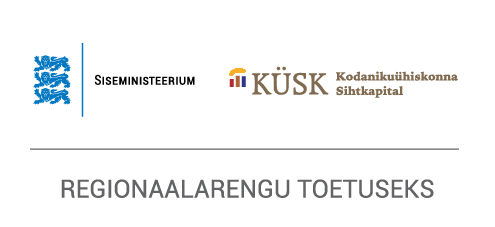 Kohaliku omaalgatuse programm
01.04.2015 taotlusvoor
Programmi eesmärk
on kohaliku arengu ja kogukondade elujõulisuse tugevdamine kogukondliku initsiatiivi, koostöö ja identiteedi tugevdamise kaudu ning kohalike elanike teadmiste ja oskuste kasvu kaudu.
Meetmed
Meede 1 - „ Kogukonna areng“; 
Meede 2 - „Elukeskkonna ja kogukonnateenuste arendamine“. 
Meetmete eesmärgid:
Meetme 1 eesmärgiks on tugevad kogukonnad, kogukonna identiteedi tugevnemise, kogukonnaliikmete teadmiste ja oskuste kasvu ning tõhusama koostöö kaudu 
Meetme 2 eesmärgiks on kogukonnaliikmete ühistegevust soodustava avalikus kasutuses olevate objektide ja kogukonnaliikmetele vajalike teenuste olemasolu/ tagamine
Mis on projekt?
Projekt on kindla eesmärgi saavutamisele suunatud ajas ja ruumis piiritletud ühekordne tegevus või tegevuste kogum, mille elluviimiseks toetust taotletakse või kasutatakse. Vabaühingu projektitaotluse koostamise juhend http://www.kysk.ee/huvitavat-lugemist 
NB! Projekti perioodi kavandades arvestada, et perioodi mahuksid kõik tegevused ja kulud, sh ka ettevalmistavad ja toetavad tegevused ning järeltegevused (sh kokkuvõte, aruandlus).
NB! KÜSK ei „osta“/rahasta ühingu tegevusi ega ürituste toimumist, vaid meetme eesmärgile vastava tulemuse saavutamist.
Muudatused 2015
Muutunud on hindamiskriteeriumid;
Abikõlblikke kulusid (eelkõige Meede 1 osas) on täpsustatud;
Avalikes huvides tegutsevad kogudused, mille ajalooline tegevuspiirkond ületab maakonna piire on saanud erandi;
Taotlejad
tegutsevad avalikes huvides: 
eesmärgid ja tegevused (sh teavitamine) on suunatud avalikkusele;
tegutsetakse liikmes- või töötajaskonnast laiema sihtgrupi (välja arvatud erivajadustega inimesed) heaks; 
tegutsetakse küla, aleviku, alevi, valla, linna või linnasisese asumi (Tallinnas ainult asumi) huvides;
Taotlejad
Toetatakse piirkondlikult tegutsevaid ühendusi.
Koguduste puhul toetatakse kogudusi, mis tegutsevad põhikirja järgi laiema sihtgrupi huvides kui koguduse liikmed, erandina toetatakse ka kogudust, mille tegevuspiirkond ajalooliste tegutsemispiiride tõttu ületab maakonna piire
Maakonna piires tegutsevaid ühendusi toetatakse juhul kui ühendus on maakonnas tegutsevaid ühendusi liitev katusorganisatsioon või maakonna ulatuses sihtgrupi liikmeid ühendav organisatsioon ja projekt vastab meetme eesmärgile.
NB! Alates 2014 aastast alates ei toetata enam seltsinguid!
Taotlejad
ei saa olla (on välistatud):
erakonnad, äriühingud (sh mitmesugused liidud), ametiühingud;
kutse-, ameti- erialaliidud;
korteri-, aiandus-, suvila-, garaaži- jmt ühistud;
teistes maakondades registreeritud ühendused ja üle maakonna piiride tegutsevad ühendused
Taotlemine
01. aprilliks 2015 elektrooniliselt esitatav taotlus tuleb saata maavalitsuse kodulehel märgitud kohaliku omaalgatuse programmi e-posti aadressile hiljemalt 16:30, paberkandjal esitatav taotlus tuleb viia maavalitsusse käsipostiga hiljemalt kell 16:30 või saata posti teel maavalitsuse postiaadressile (postitempel ei tohi olla hilisem kui 01.04.2015)
Abikõlbulikkuse periood
Abikõlbulikkuse periood on 12 kuud alates taotluste esitamise tähtpäevast (st alates 01.04.2015 kuni 01.04.2016)
Projekti elluviimise periood (algus ja lõpp) sätestatakse toetuslepingus, kuid peab mahtuma abikõlbulikkuse perioodi sisse.
Taotlused
Esitada võib kuni 2 taotlust taotlusvoorus, juhul kui need on esitatud erinevatesse meetmetesse;
Toetuse maksimaalne summa 2000 €
Omafinantseering vähemalt 10,00% projekti kogumaksumusest.
Omafinantseering peab olema rahaline. 
NB! 2015 ei ole omafinantseeringuna lubatud rahaliselt mõõdetav panus.
Taotlused
Taotlus koosneb:
taotlusvormist;
eelarvevormist;
volikirjast, kui taotleja esindusõiguslik isik (taotluse allkirjastaja) tegutseb volikirja alusel;
muudest projekti sisust tulenevatest, programm-dokumendi ja taotlusvormi alusel nõutavatest lisadokumentidest (näiteks objekti omandi- ja kasutusõigust tõendavate dokumentide koopiad, kui tehtav investeering seda eeldab; ehitusinvesteeringute puhul omavalitsuse kinnitus selle kohta, et ta on kavandatavast objektist teadlik ja millist luba selle ehitamine nõuab)
Programmi tulemus- ja väljundnäitajad
Programmi tulemusnäitajateks on toetust saanud ühenduste arv maakondade lõikes;
Väljundnäitajateks on nii taotluste kui toetatud projektide arv maakondade lõikes kui ka projektide väljundid (üritused, uuringud, trükised, rajatud/korrastatud objektid, toetatud kogukonnateenused jne).
Väljunditel on eelkõige statistiline väärtus, väljundite suurem arv ei näita tugevamat projekti.
Abikõlblike kulude põhimõtted
kulud peavad olema projekti tegevuste läbiviimisega otseselt seotud, eelarve seletuskirjas põhjendatud, kalkuleeritud, kulusäästlikud, selged, asjakohased ja eesmärgipärased (va üldkulud);
investeeringute ja soetuste puhul peab vajalikkus, edasine avalik kasutus ning töökorras hoidmine olema taotluses kirjeldatud ja põhjendatud; 
üle kuuesaja (600) euro maksvate tellitud tööde, teenuste ja vara soetamise puhul tuleb taotluses esitada kahe (2) võrdleva hinnapäringu tulemused ja valiku põhjendused; 
kulud peavad olema tõendatud kulualgdokumentidega ja maksmine pangakonto väljavõttega (va üldkulud vastavas kulugrupis); 
kulud, peavad vastama õigusaktidest tulenevatele nõuetele ning toetuse saaja raamatupidamise sise-eeskirjadele;
kulud peavad olema eristatavalt kirjendatud raamatupidamises ning vastavad Eesti Heale Raamatupidamistavale;
Abikõlblikud ei ole järgmised kulud
kulud, mis ei vasta abikõlblike kulude põhimõtetele; 
kulud, mis on meetme eesmärgi saavutamiseks mittevajalikud ja projekti elluviimisega otseselt mitteseotud (va üldkulud);
kulud, mis on tehtud toetuse saajaga seotud isikute huvide konflikti olukorras; 
kulud, mis on toetuse saaja poolt välja makstud sularahas. 
muud projekti elluviimise seisukohast põhjendamatud ja ebaolulised kulud (näiteks pangakaardi hooldustasud, kindlustamiskulud jne).
finantskulud, sh pangaülekande tasud, intressikulud, viivised ja trahvid;
NB! kulud raamatupidamisele üksnes üldkuludest.
Meetme 1 abikõlblikud kulud
töötaja(te), sh projektijuhi töölepingu ja käsunduslepingu (töövõtulepingu) alusel makstav töötasu ja maksud tööjõukuludelt;
projekti tegevuste elluviimiseks vajalike juriidilistelt isikutelt (sh FIE) ostetavate teenuste ja toodete kulud;
projekti elluviimiseks vajalike vahendite ja materjalide soetamise kulud;  
projekti ürituste elluviimiseks vajalikud ürituste korraldamisega otseselt seotud transpordikulud (dokumenteerimine ja hüvitamine õigusaktide nõuete järgi);
projekti üritustel korraldatud võistluste ja konkursside auhinnad, tänukirjad omafinantseeringu arvelt; 
projekti üritustel toitlustus- ja toidukaupade ostmise kulud omafinantseeringu arvelt;
info ja teavitustegevuse seotud kulud;
üldkulud kuni 10,00% toetusest (kajastatud eelarve vastavas kulugrupis).
riiklikud maksud ja lõivud, mis ei ole tagastatavad.
Meetme 1 mitteabikõlblikud kulud
projektijuhtimise kulud sisseostetud teenusena teistelt  juriidilistelt isikutelt (va leping FIE-ga), 
amortisatsioonikulud; 
esinduskulud ja kingitused; 
projekti üritustel korraldatud võistluste ja konkursside auhindade ostmise kulud toetuse arvelt;
projekti üritustel toitlustus- ja toidukaupade ostmise kulud toetuse arvelt;
hoonete ja ruumide ehitus-, rekonstrueerimis- ja remonttööde kulud;
organisatsioonide, sh rahvusvaheliste organisatsioonide liikmemaksud.
Meetme 2 abikõlblikud ja mitteabikõlblikud kulud
Abikõlblikud on:
investeeringute ja soetuste kulud;
investeeringute ja soetuste kasutusele võtmisega otseselt seotud juriidilistelt isikutelt (sh FIE) sisseostetavate teenuste kulud (transpordikulud, ehitusteenuse kulud, seadme paigaldamise kulud jmt);
riiklikud maksud ja lõivud, mis ei ole tagastatavad
üldkulud (sh projektijuhtimine) kuni 10,00% toetusest, mis on kajastatud eelarve vastavas kulugrupis.
Mitteabikõlblikud on kõik kulud, mis ei ole abikõlblikuna programmdokumendis nimetatud.
Menetlemine
Taotlusi menetleb asukohajärgne maavalitsus;
Taotluse menetlemise aeg on kuni 40 tööpäeva;
Taotlejale võib anda täiendava tähtaja puuduste kõrvaldamiseks üksnes siis, kui on tegemist väikeste ebatäpsustega või tehniliste puudustega. Taotlust pärast esitamist sisuliselt muuta ei või.
Programmdokumendis kirjas (punkt 9.2), millal tunnistatakse taotlus nõuetele mittevastavaks.
NB! Palun kontrollige kindlasti, et ühingul oleks esitatud 2013 majandusaasta aruanne!
Hindamine
Taotlusi hindab maavanema moodustatud 5 liikmeline komisjon;
Komisjonil on õigus teha taotlejale põhjendatud ettepanek projektis mõni tegevus ja/või kulu välja jätta või vähendada kulu jaoks planeeritud summat;
Hindamiskriteeriumiteks on
projekti eesmärgi vastavus meetme ja programmi eesmärkidele ning projekti tulemuste mõju kogukonna elujõulisuse tugevnemisele; 
projekti vajalikkus kogukonna jaoks ning kogukonnaliikmete kaasatus projekti elluviimisesse; 
projekti tegevuste (valitud lahenduste) põhjendatus ja vajalikkus kavandatud tulemuse saavutamiseks; 
projekti tulemuste jätkusuutlikkus; 
projekti eelarve kulude põhjendatus; 
projekti ettevalmistuse kvaliteet, taotleja senised kogemused ja projektijuhi suutlikkus projekti ellu viia 
Erinevatel meetmetel erinev osakaal kriteeriumitel.
Hindamisskaala on 0-4. Positiivne hinne vähemalt 2,0
Muudatused projektis ja tagasimaksmine
ajakava, tegevuste, eelarve muutmiseks peab toetuse saaja saama maavalitsuse nõusoleku. Vajadusel vormistatakse lepingu muudatus;
üldkulude osakaalu eelarves muuta ei saa;
Lubatud on maavalitsuse nõusolekuta muudatused kulugruppide vahel, kui muudetakse vähem, kui 10% kulugrupi toetusest;
omafinantseeringu vähenemisel peab omafinantseering moodustama vähemalt 10% projekti kogumaksumusest;
Tagasinõutud või kasutamata toetus kantakse maavalitsuse arvelduskontole;
Kui kasutamata jääb vähem kui 5 eurot, tagasi maksta ei ole vaja.
Teavitamine ja logod
Toetuse kasutamisest tuleb toetuse saajal avalikkust teavitada (näiteks maakonna ja KOV ajalehes ja/või oma veebilehel ja/või mõnes aktiivses sotsiaalmeedia kanalis). 

Lisaks tuleb üritustel, trükistel, materjalidel, veebilehel sobivasse kohta paigutada KÜSK veebilehel kättesaadav programmi logo “Regionaalarengu toetuseks” või lause „Projekti rahastas siseministeerium kohaliku omaalgatuse programmi vahenditest“.
Kokkuvõtteks
„Kogukonna arengu“ meetme kaudu toetatakse kõiki nn „pehmeid tegevusi“, mis tugevdavad kogukonda, samas on võimalik soetada ka tegevuste elluviimiseks vajalikke väikevahendeid, seadmeid jmt
„Elukeskkonna ja kogukonnateenuste arendamise“ meetme kaudu toetatakse investeeringuid ja investeeringute tegemiseks otseselt vajalikke sisseostetavaid teenuseid
2 taotlust võib esitada juhul, kui need on erinevatesse meetmetesse
omafinantseeringuna on lubatud ainult rahaline panus.
taotlused tuleb saata maavalitsustesse kindlal kellaajal (va posti teel), ühendus peab olema sellesse maakonda registreeritud;
elektrooniliselt esitades tuleb digiallkirjastada nii taotlus- kui eelarvevorm;
allkirjastaja peab olema registrikaardile kantud juhatuse liige või juhul, kui allkiri antakse volikirja alusel, tuleb lisada volikiri
asumipõhisus kehtib ainult Tallinnas 
mõlema meetme jaoks on eraldi eelarve- ja taotlusvormid
Kohaliku omaalgatuse programm 2015
SUUR TÄNU 

Tarmo Treimann
SA Kodanikuühiskonna Sihtkapital
KOP koordinaator
tarmo.treimann@kysk.ee
telefon 6560487; mobiil 53013652